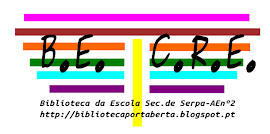 Guia para a elaboração de citações e referências bibliográficas (Normas APA)
Professor bibliotecário: Pedro Moreira
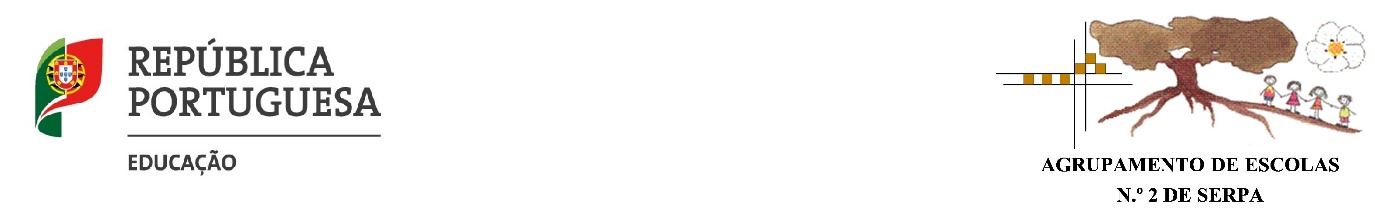 Sumário
Introdução
Citações
Referências bibliográficas 
Referências
Transição da 6ª para a 7ª edição da APA
Conclusão
Introdução
Com este guia pretende-se dar algumas indicações sobre como fazer a identificação de fontes de informação utilizadas em trabalhos escolares ou académicos.

A referenciação bibliográfica é essencial para a realização de trabalhos: marca a diferença entre demonstrar que se realizou pesquisa e se sabem invocar autoridades para se provar o que se diz, invocando a responsabilidade intelectual de terceiros, e o plágio, que é uma prática que corresponde, na maioria dos casos, à nulidade do trabalho entregue, para além de constituir crime público por violação do código do direito de autor e direitos conexos.
Introdução
Alguns conceitos que se devem ter em conta:

Citação: excerto copiado ou parafraseado (citação direta ou indireta), acompanhado da respetiva referência, no corpo do texto do trabalho.
Referência bibliográfica: conjunto de elementos identificativos de uma fonte de informação (página de rosto de uma monografia, editorial de uma publicação periódica…), organizados de acordo com determinadas regras de referenciação bibliográfica, a incluir posteriormente na Bibliografia.
Bibliografia, Referências Bibliográficas ou Referências: conjunto de referências bibliográficas utilizadas num determinado trabalho, organizadas alfabeticamente.
Normas de referenciação bibliográfica
As normas de referenciação mais utilizadas em Portugal são a Norma Portuguesa, mais conhecida por NP-405, e as normas da American Psychology Assossiation, mais conhecidas por normas APA.

A grande maioria das universidades de todo o mundo rege-se pelas normas APA, pois permitem identificar facilmente os elementos referenciados mesmo em línguas que nos são estranhas. Neste guia abordam-se as normas APA, dada a sua universalidade. Para mais informação sobre a NP-405 (e também sobre a APA), consultar https://biblioesaf.webnode.pt/literacia-da-informa%c3%a7%c3%a3o/elabora%c3%a7%c3%a3o-de-bibliografia/
Exemplo: O que é a filosofia? (como não fazer)
Diante da pergunta “o que é a filosofia?”, minha primeira reação é a de que a questão é absurda. No entanto, refletindo um pouco, descubro que não é tanto a questão que é absurda, mas sim a tentativa de responder a ela. Então, de modo mais pessoal, percebo que é ainda mais absurdo o fato de eu tentar responder a essa questão. Mas, agora, tendo chegado a essa perspectiva mais pessoal, posso reformular um pouco a questão, de modo que ela seja não “o que é a filosofia?”, mas tão somente “como eu vejo a filosofia?”. Ainda assim a questão é assustadora: – como vejo a filosofia? – mas ao menos parece ser mais tratável.
Filosofia (do grego Φιλοσοφία, philosophia, literalmente "amor pela sabedoria"[1][2][3][4]) é o estudo de questões gerais e fundamentais[5][6][7] sobre a existência, conhecimento, valores, razão, mente, e linguagem; frequentemente colocadas como problemas[8][9] a se resolver. O termo provavelmente foi cunhado por Pitágoras (c. 570 – 495 a.C.). Os métodos filosóficos incluem o questionamento, a discussão crítica, o argumento racional e a apresentação sistemática.[10]

Bibliografia: 
https://www.google.pt/ 
https://pt.wikipedia.org/ 
FIM!
Exemplo: O que é a filosofia?
Segundo Stroud (1981, p.1), a definição de Filosofia poderá suscitar dúvidas:
Diante da pergunta “o que é a filosofia?”, minha primeira reação é a de que a questão é absurda. No entanto, refletindo um pouco, descubro que não é tanto a questão que é absurda, mas sim a tentativa de responder a ela. Então, de modo mais pessoal, percebo que é ainda mais absurdo o fato de eu tentar responder a essa questão. Mas, agora, tendo chegado a essa perspectiva mais pessoal, posso reformular um pouco a questão, de modo que ela seja não “o que é a filosofia?”, mas tão somente “como eu vejo a filosofia?”. Ainda assim a questão é assustadora: – como vejo a filosofia? – mas ao menos parece ser mais tratável.
No entanto, uma versão mais comum do termo poderá ser a que é dada na Wikipédia, em Filosofia (2022):
Filosofia (do grego Φιλοσοφία, philosophia, literalmente "amor pela sabedoria") é o estudo de questões gerais e fundamentais sobre a existência, conhecimento, valores, razão, mente, e linguagem; frequentemente colocadas como problemas a se resolver. O termo provavelmente foi cunhado por Pitágoras (c. 570 – 495 a.C.). Os métodos filosóficos incluem o questionamento, a discussão crítica, o argumento racional e a apresentação sistemática.
Exemplo: O que é a filosofia?
Bibliografia:

Filosofia. (2022, janeiro 6). Wikipédia, a enciclopédia livre. Recuperado de https://pt.wikipedia.org/w/index.php?title=Filosofia&oldid=62763086

Stroud, B. (1981) O que é a filosofia? Sképsis, 13, pp. 1-17. Recuperado de http://philosophicalskepticism.org/wp-content/uploads/2016/07/1-Barry-Stroud-O-que-%C3%A9-a-filosofia.pdf
Exemplo: O que é a filosofia?
O texto apresentado nas duas versões é praticamente o mesmo. Na primeira versão temos um caso de plágio, sem referências no corpo do texto, sem qualquer tratamento do mesmo, com uma bibliografia muito deficiente, que inclusivamente inclui o motor de busca Google em vez de um dos documentos encontrados através deste. O seu valor, enquanto trabalho académico, é nulo, para além de o seu autor poder ser responsabilizado criminalmente.
Na segunda versão temos o mesmo texto, mas citando os autores originais e incluindo as referências bibliográficas completas na Bibliografia. Demonstra pesquisa e o suporte das nossas ideias em outros autores e autoridades académicas desta área do saber, assim como prova a nossa compreensão do tema. Enquanto trabalho escolar ou académico, é valorizado por incluir informações de outras fontes.
Tarefas a ter em conta antes, durante, e depois da elaboração do trabalho:
Uma boa prática poderá ser a de organizar uma lista dos documentos consultados ainda antes da elaboração dos trabalhos. Essa lista será importante para que se consiga fazer adequadamente a Bibliografia.

Durante a elaboração dos trabalho, e mais concretamente no que concerne às citações, é importante apontar logo de que página se retirou cada referência.

No final do trabalho, será necessário localizar os elementos a incluir nas referências bibliográficas, a saber:
Monografias (livros): Página de rosto (a página a seguir à capa e ainda antes do texto), capa, contracapa, abas.
Publicações periódicas (jornais, revistas): Ficha técnica, editorial, capa.
Publicações em linha: endereço WWW.
Filmes ou séries: capa e contracapa, ou bases de dados em linha (como https://www.imdb.com/)
Citações
As citações podem ser diretas ou indiretas.

Nas citações diretas, sempre que possível, o número da página deve ser indicado com p. ou o intervalo de páginas com pp.
De acordo com Smith (2005, p.15), “a teoria das espécies é, ainda hoje, alvo de grande discussão”; mas convém sublinhar que, “no entanto, tal discussão tem-se revelado infrutífera.” (Smith, 2005, pp. 15-16).

No caso das citações indiretas, não é necessário indicar o número da página. São também adequadas para referir ideias gerais de um texto, que se encontram ao longo do mesmo.
A teoria das espécies suscita presentemente grande discussão, mas sem resultados práticos (Smith, 2005).
Citações
As citações diretas podem ser breves ou extensas.
As citações diretas breves têm menos de 40 palavras e são inseridas no corpo do texto, entre aspas, como vimos nos exemplos anteriores.
As citações diretas extensas são as que excedem as 40 palavras, e devem vir num bloco de texto destacado com avanço de todas as linhas do(s) parágrafo(s) citado(s) de 1,25cm (no Word, basta pressionar a tecla Tab).
Não é recomendável exceder as 200 palavras numa citação extensa.
Citações
Segundo os serviços de documentação do Instituto Politécnico de Leiria (2013a):
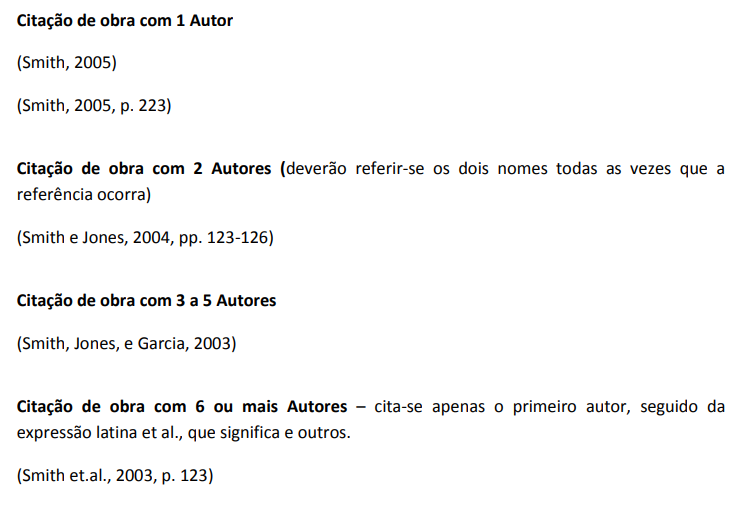 Citações
Segundo os serviços de documentação do Instituto Politécnico de Leiria (2013a):
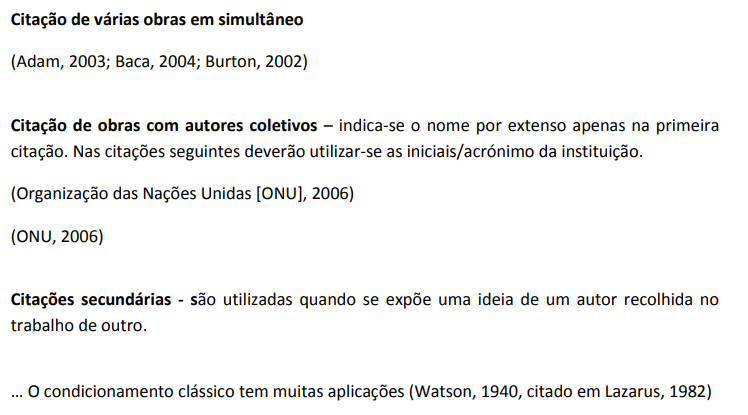 Citações
Segundo os serviços de documentação do Instituto Politécnico de Leiria (2013a):
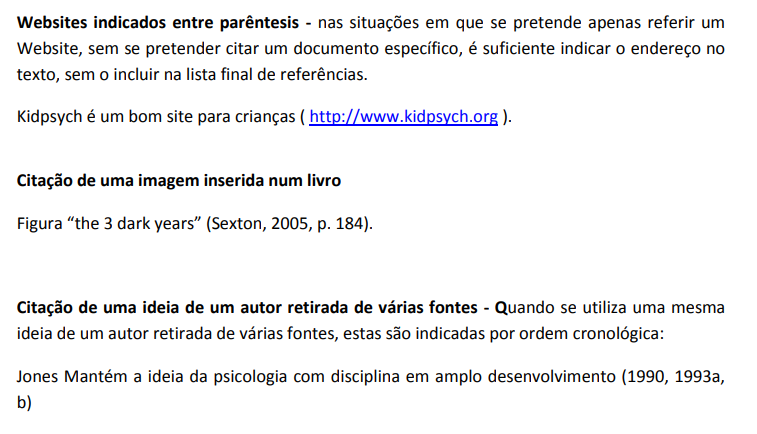 Referências bibliográficas
Segundo os serviços de documentação do Instituto Politécnico de Leiria (2013b):
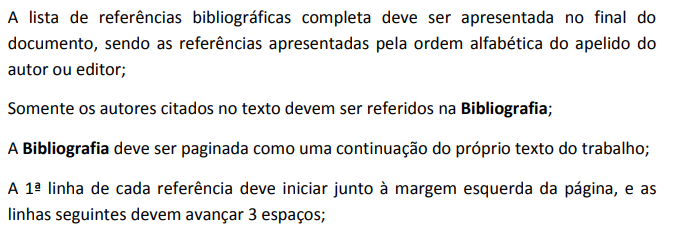 Referências bibliográficas
Segundo os serviços de documentação do Instituto Politécnico de Leiria (2013b):
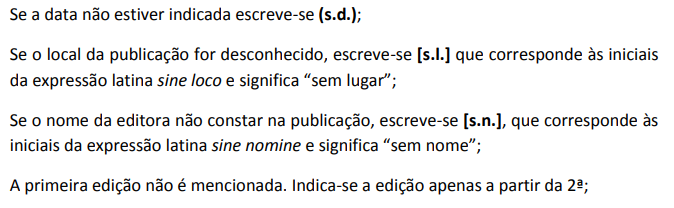 Referências bibliográficas
Segundo os serviços de documentação do Instituto Politécnico de Leiria (2013b):
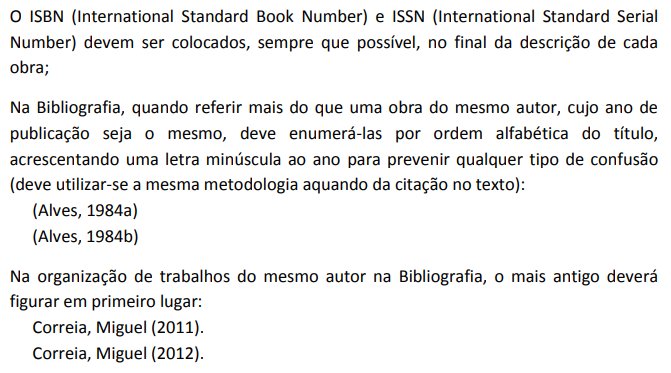 Referências bibliográficas
Segundo os serviços de documentação do Instituto Politécnico de Leiria (2013b):
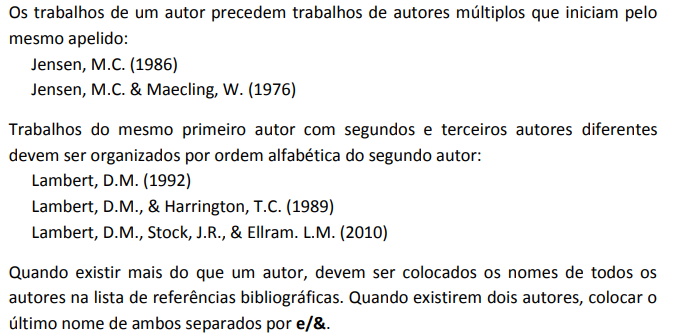 Referências Bibliográficas – Livros
Segundo os serviços de documentação do Instituto Politécnico de Leiria (2013b):
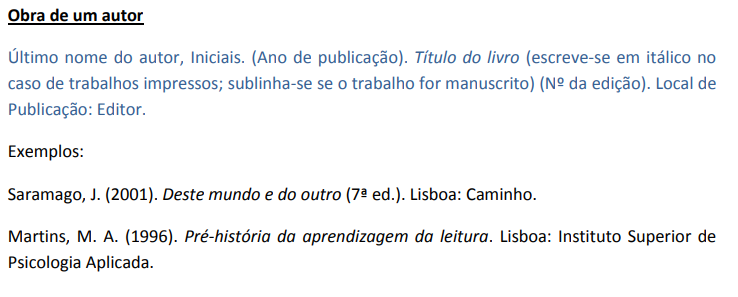 Referências Bibliográficas – Livros
Segundo os serviços de documentação do Instituto Politécnico de Leiria (2013b):
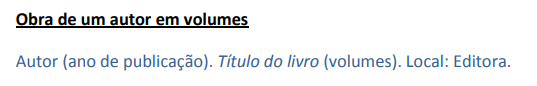 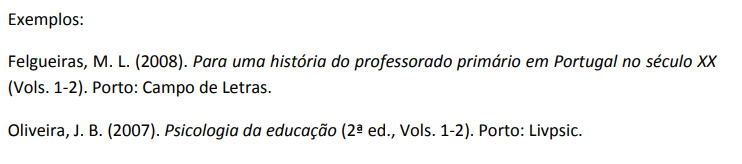 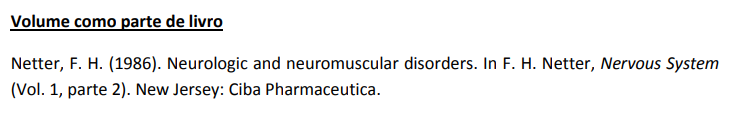 Referências Bibliográficas – Livros
Segundo os serviços de documentação do Instituto Politécnico de Leiria (2013b):
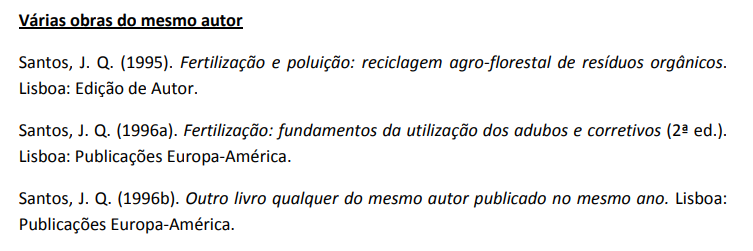 Referências Bibliográficas – Livros
Segundo os serviços de documentação do Instituto Politécnico de Leiria (2013b):
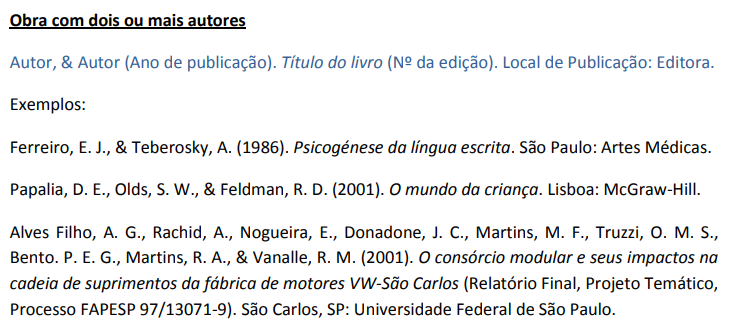 Referências Bibliográficas – Livros
Segundo os serviços de documentação do Instituto Politécnico de Leiria (2013b):
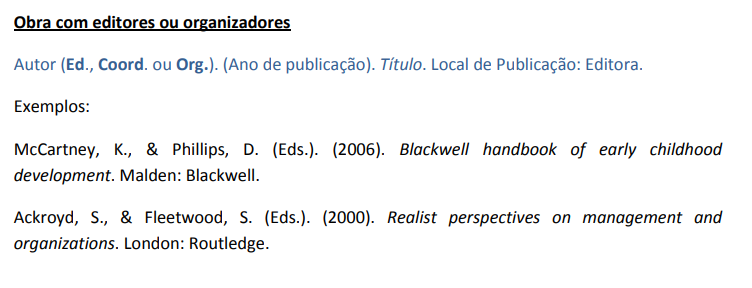 Referências Bibliográficas – Livros
Segundo os serviços de documentação do Instituto Politécnico de Leiria (2013b):
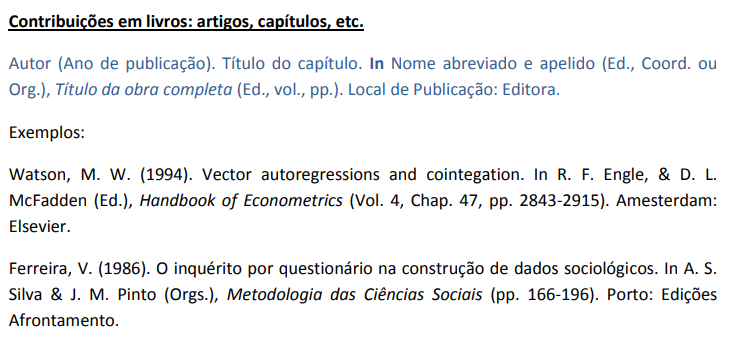 Referências Bibliográficas – Livros
Segundo os serviços de documentação do Instituto Politécnico de Leiria (2013b):
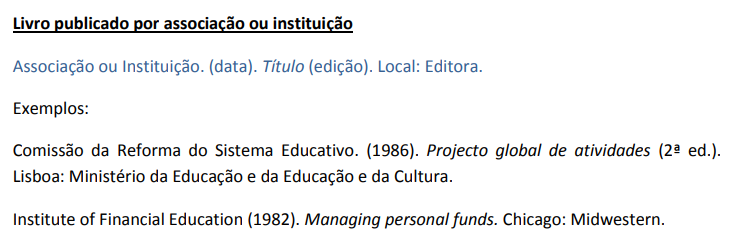 Referências Bibliográficas – Livros
Segundo os serviços de documentação do Instituto Politécnico de Leiria (2013b):
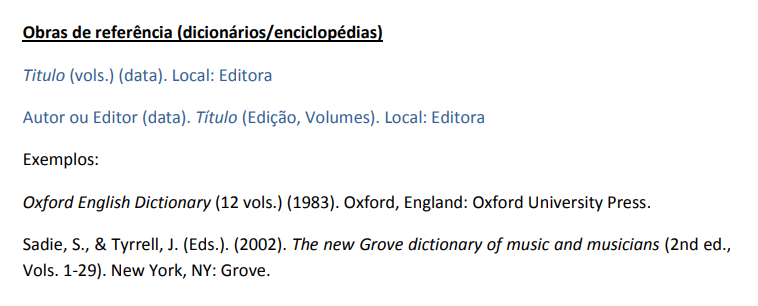 Referências Bibliográficas – Ebooks
Segundo os serviços de documentação do Instituto Politécnico de Leiria (2013b):
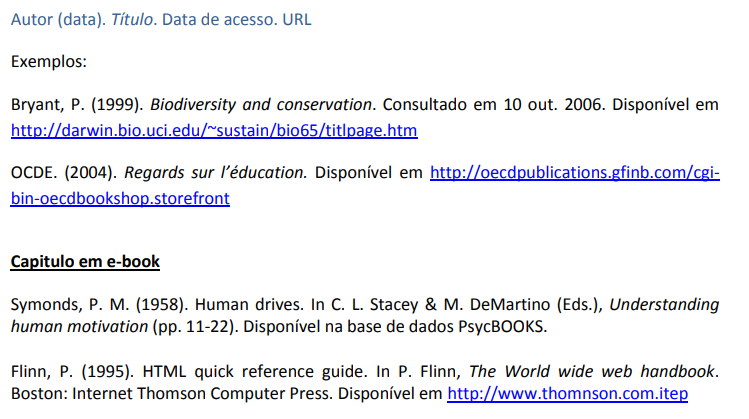 Referências Bibliográficas – Artigos
Segundo os serviços de documentação do Instituto Politécnico de Leiria (2013b):
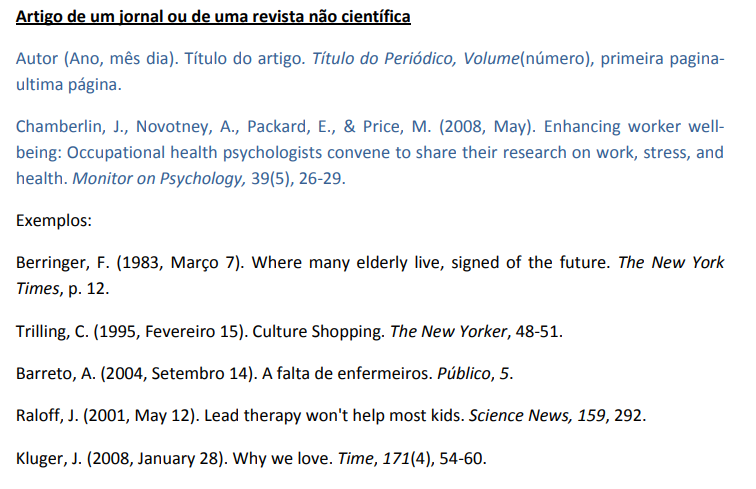 Referências Bibliográficas – Artigos
Segundo os serviços de documentação do Instituto Politécnico de Leiria (2013b):
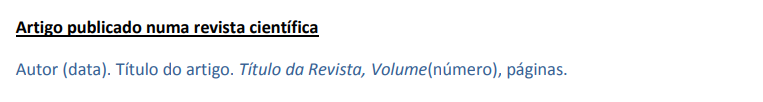 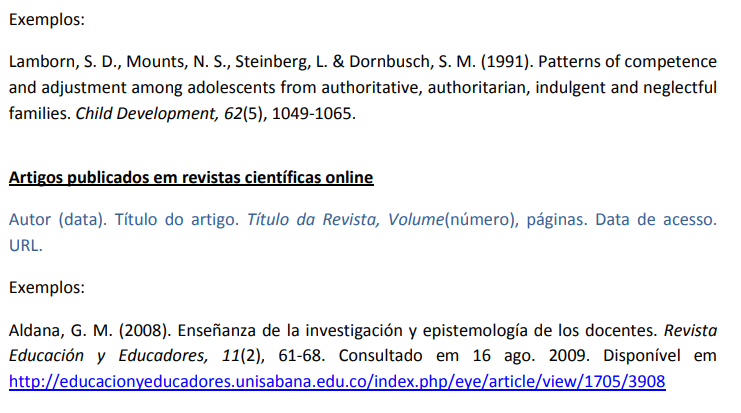 Referências Bibliográficas – Artigos
Segundo os serviços de documentação do Instituto Politécnico de Leiria (2013b):
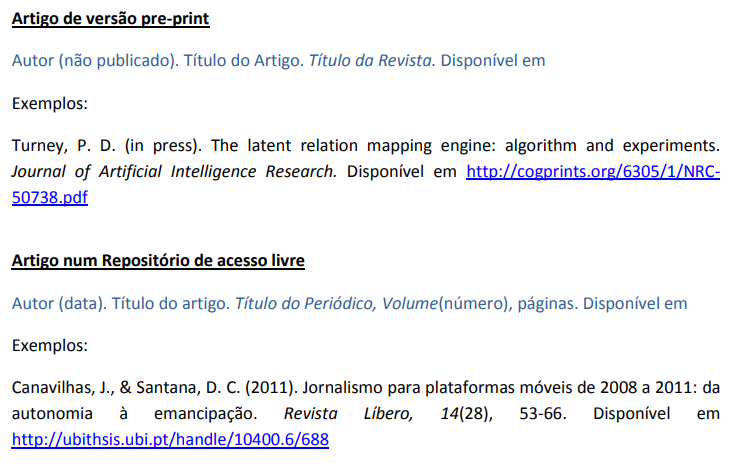 Referências Bibliográficas – Audiovisuais (multimédia, filmes, registo vídeo, áudio, cartaz)
Segundo os serviços de documentação do Instituto Politécnico de Leiria (2013b):
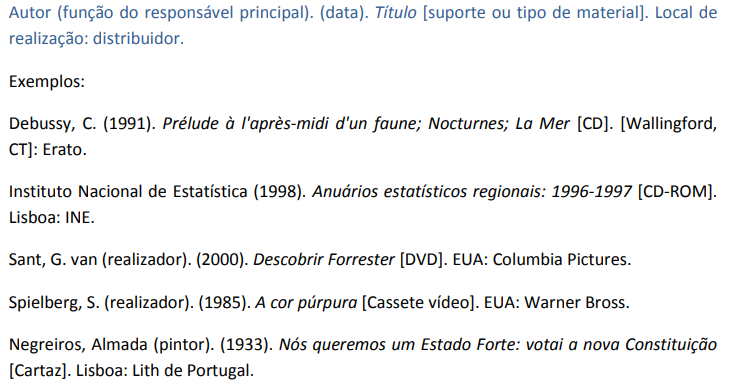 Referências Bibliográficas – Endereços Web
Segundo os serviços de documentação do Instituto Politécnico de Leiria (2013b):
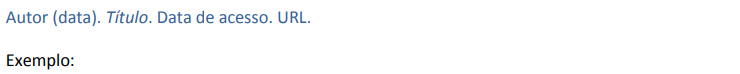 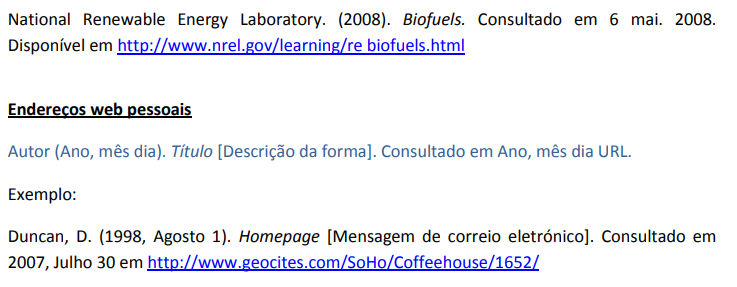 Referências Bibliográficas – Endereços Web
Segundo os serviços de documentação do Instituto Politécnico de Leiria (2013b):
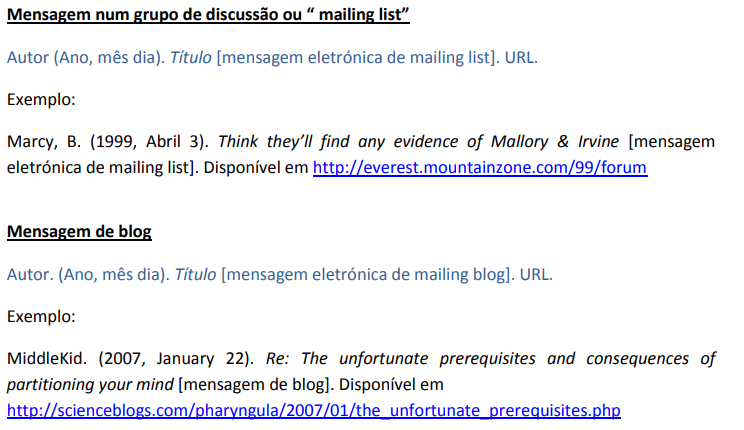 Referências Bibliográficas – Legislação
Segundo os serviços de documentação do Instituto Politécnico de Leiria (2013b):
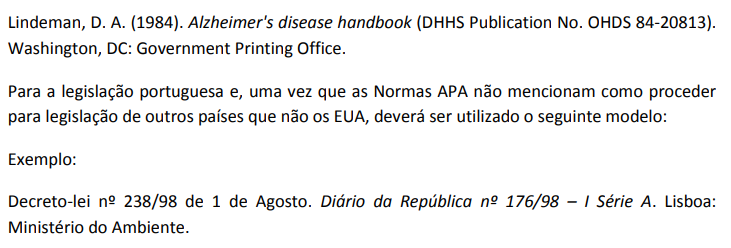 Referências Bibliográficas – Teses, dissertações e outras provas académicas
Segundo os serviços de documentação do Instituto Politécnico de Leiria (2013b):
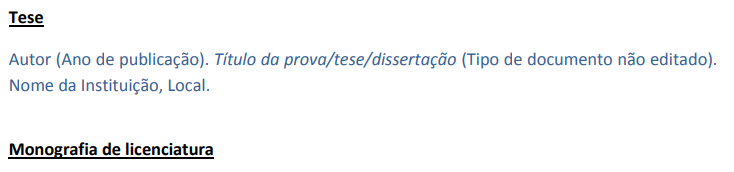 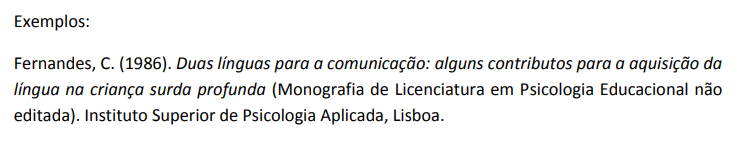 Referências Bibliográficas – Teses, dissertações e outras provas académicas
Segundo os serviços de documentação do Instituto Politécnico de Leiria (2013b):
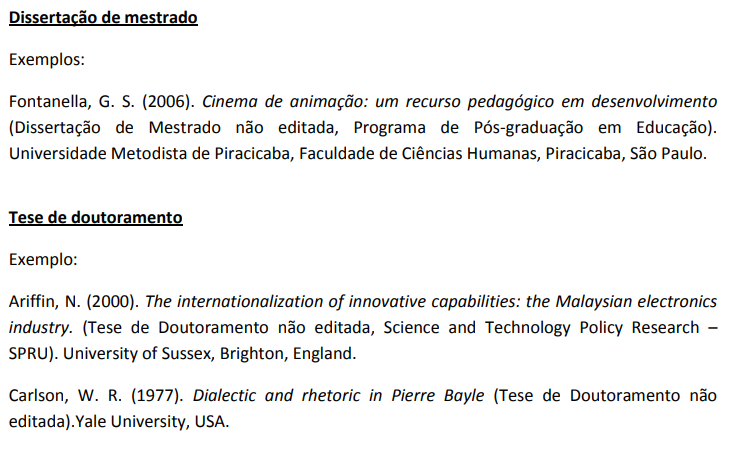 Referências Bibliográficas – Teses, dissertações e outras provas académicas
Segundo os serviços de documentação do Instituto Politécnico de Leiria (2013b):
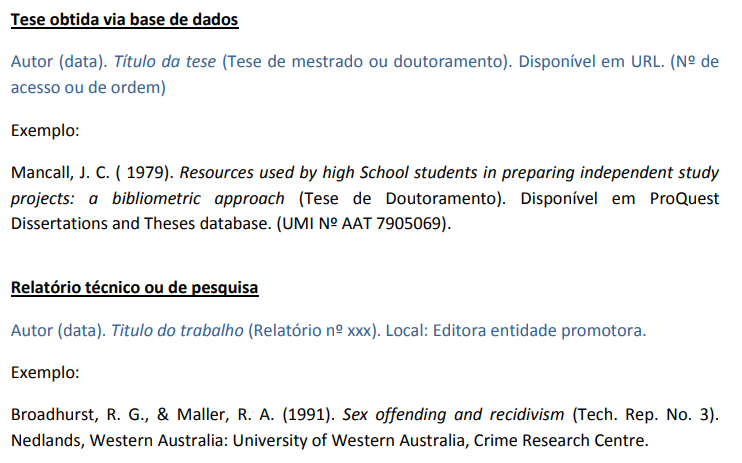 Referências Bibliográficas – Teses, dissertações e outras provas académicas
Segundo os serviços de documentação do Instituto Politécnico de Leiria (2013b):
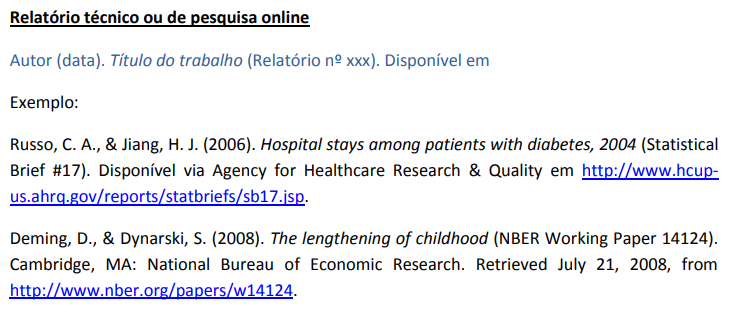 Referências Bibliográficas – Comunicações em conferências, congressos ou simpósios
Segundo os serviços de documentação do Instituto Politécnico de Leiria (2013b):
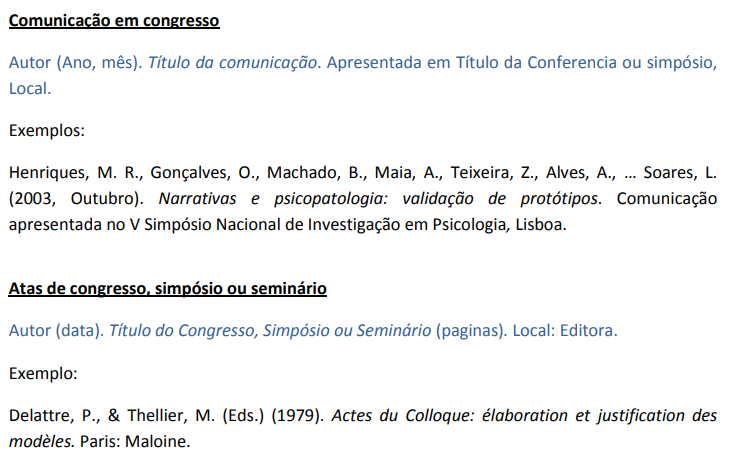 Referências Bibliográficas – Comunicações em conferências, congressos ou simpósios
Segundo os serviços de documentação do Instituto Politécnico de Leiria (2013b):
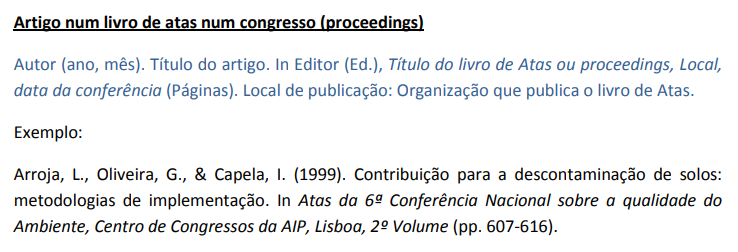 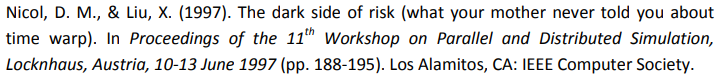 Referências Bibliográficas – Patentes
Segundo os serviços de documentação do Instituto Politécnico de Leiria (2013b):
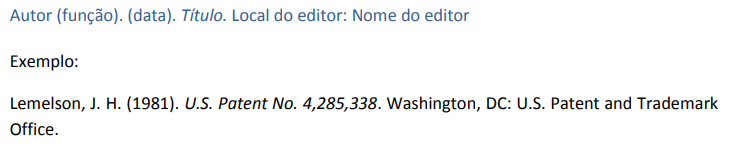 Referências:
https://www.google.com/url?sa=t&rct=j&q=&esrc=s&source=web&cd=&ved=2ahUKEwjZv9r6wKf1AhWKQvEDHQiEA7wQFnoECAQQAQ&url=https%3A%2F%2Fwww.ua.pt%2Ffile%2F62638&usg=AOvVaw3b5MMsyPgZDWcqCBv9eL6W

https://www.ipleiria.pt/sdoc/wp-content/uploads/sites/10/2015/05/Referencias-APA.pdf 

https://www.ipleiria.pt/sdoc/wp-content/uploads/sites/10/2015/05/Citacoes-APA.pdf

Exercício 1: Escolhe um dos três links acima e redige a referência bibliográfica correta.
Referências:
Universidade de Aveiro/Serviços de biblioteca, informação documental e museologia. (2015). Citar e referenciar: estilo bibliográfico APA 6th. Recuperado de https://www.google.com/url?sa=t&rct=j&q=&esrc=s&source=web&cd=&ved=2ahUKEwjZv9r6wKf1AhWKQvEDHQiEA7wQFnoECAQQAQ&url=https%3A%2F%2Fwww.ua.pt%2Ffile%2F62638&usg=AOvVaw3b5MMsyPgZDWcqCBv9eL6W

Serviços de documentação do Instituto Politécnico de Leiria. (2013). Guia para a elaboração de referências bibliográficas: normas APA. Recuperado de https://www.ipleiria.pt/sdoc/wp-content/uploads/sites/10/2015/05/Referencias-APA.pdf 

Serviços de documentação do Instituto Politécnico de Leiria. (2013). Guia para a elaboração de citações: normas APA. Recuperado de https://www.ipleiria.pt/sdoc/wp-content/uploads/sites/10/2015/05/Citacoes-APA.pdf 

Exercício 2: Que alterações teríamos de fazer às referências acima para construir as Referências deste documento?
Referências:
Serviços de documentação do Instituto Politécnico de Leiria. (2013a). Guia para a elaboração de citações: normas APA. Recuperado de  https://www.ipleiria.pt/sdoc/wp-content/uploads/sites/10/2015/05/Citacoes-APA.pdf 

Serviços de documentação do Instituto Politécnico de Leiria. (2013b). Guia para a elaboração de referências bibliográficas: normas APA. Recuperado de https://www.ipleiria.pt/sdoc/wp-content/uploads/sites/10/2015/05/Referencias-APA.pdf 

Universidade de Aveiro/Serviços de biblioteca, informação documental e museologia. (2015). Citar e referenciar: estilo bibliográfico APA 6th. Recuperado de  https://www.google.com/url?sa=t&rct=j&q=&esrc=s&source=web&cd=&ved=2ahUKEwjZv9r6wKf1AhWKQvEDHQiEA7wQFnoECAQQAQ&url=https%3A%2F%2Fwww.ua.pt%2Ffile%2F62638&usg=AOvVaw3b5MMsyPgZDWcqCBv9eL6W
Transição da 6ª para a 7ª edição da APA:
A 7ª edição das normas APA data de 2020, no contexto pandémico de COVID-19, pelo que ainda não está a ser aplicada em muitas escolas e universidades. As suas principais mudanças serão:
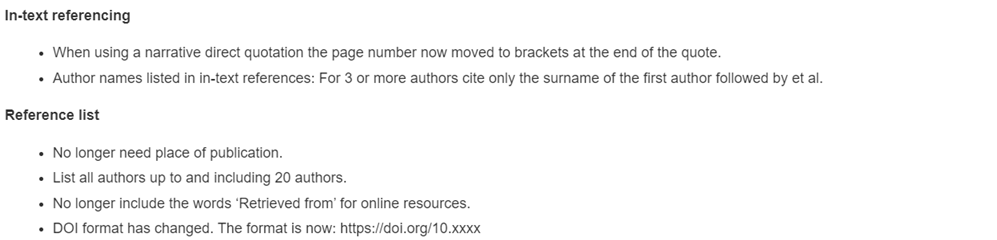 Fonte: https://libraryguides.vu.edu.au/apa-referencing/67changes
Transição da 6ª para a 7ª edição da APA:
A 7ª edição das normas APA data de 2020, no contexto pandémico de COVID-19, pelo que ainda não está a ser aplicada em muitas escolas e universidades. As suas principais mudanças serão:
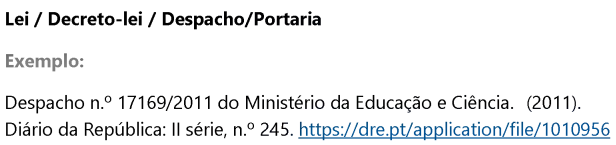 Fonte: https://www.google.com/url?sa=t&rct=j&q=&esrc=s&source=web&cd=&ved=2ahUKEwibw4iPvqn1AhWE3OAKHZySC7AQFnoECAIQAQ&url=https%3A%2F%2Fwww.ua.pt%2Ffile%2F62230&usg=AOvVaw1FFHRk2RlyJ5iSjdhTdokW
Transição da 6ª para a 7ª edição da APA:
Para mais informação sobre a 7ª edição:

https://www.google.com/url?sa=t&rct=j&q=&esrc=s&source=web&cd=&ved=2ahUKEwibw4iPvqn1AhWE3OAKHZySC7AQFnoECAIQAQ&url=https%3A%2F%2Fwww.ua.pt%2Ffile%2F62230&usg=AOvVaw1FFHRk2RlyJ5iSjdhTdokW

https://libraryguides.vu.edu.au/apa-referencing

Referencing & APA style - APA 7th Referencing Style Guide - Library Guides at AUT University (libguides.com)
Conclusão
A diferença entre plágio e pesquisa poderá, muito frequentemente, resumir-se à presença ou ausência de referências no trabalho. 
Deve utilizar-se, em cada trabalho, uma só norma de referenciação: NP-405, APA 6th, APA 7th, ou outra que seja permitida/exigida pela escola ou universidade.
Na Bibliografia devem constar apenas os documentos citados (direta ou indiretamente), não devendo esta constituir uma lista de tudo o que se consultou na elaboração do trabalho mas não se utilizou como fonte de informação.
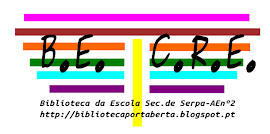 Fim
Este guia está disponível em: http://be.ae2serpa.pt/ficheirosbiblioteca/guias/referenciasbibliograficas.pptx 

Professor Bibliotecário: Pedro Moreira
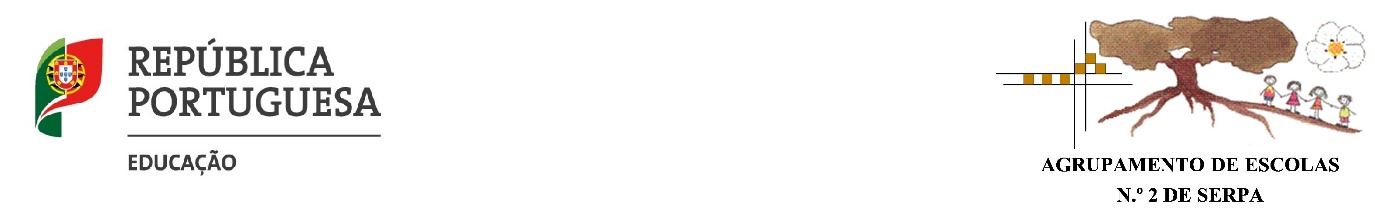